Ben Orlove
Columbia University
Livelihoods, migration and adaptation to climate change
Migration, Rural Livelihoods and Natural Resource Management
PRISMA workshop
February 2011
Overview
A brief exploration of the guiding concepts of the conference
Migration
Rural Livelihoods 
Natural Resource Management
How do these three concepts interact with economic, social and environmental frameworks?
What guidance does this interaction give us for considering migration as an adaptation to climate change?
Overarching theme: space
Overarching theme: space
Overarching theme: space
Overarching theme: space
Overarching theme: space
Overarching theme: space
Overarching theme: space
Overarching theme: space
Livelihoods, migration and adaptation to climate change
How well do the following concepts fit together?
Livelihoods
Migration
Adaptation to climate change
Let’s look at them two at a time.
Livelihoods, migration and adaptation to climate change
Migration and livelihoods
Migration is a part of  many livelihood strategies. 
Many livelihood systems involve multiple activities in different locations, to optimize resource use and to reduce risk.
This could be called mobility as well as migration.
Patterns of mobility around the world are often very old, and structured in culturally distinctive ways. 
E.g., Pacific Islands, High Arctic, indigenous Andes
Livelihoods, migration and adaptation to climate change
Livelihoods are an important part of adaptation to climate change.
Climate change impacts livelihoods through:
Gradual shifts in climate, water availability, sea level, vegetation and human health which alter productivity (trends)
Increased hazards (extreme events)
Changing livelihoods can constitute adaptations to  climate change, by allowing people access to resources to complement the ones that are impacted.
Livelihoods, migration and adaptation to climate change
If migration can be part of livelihoods
And livelihoods can be a part of adaptation to climate change,
Can migration be part of adaptation to climate change?
Can migration be part of adaptation to climate change?
Reasons for saying yes:
Migration can allow access to resources to complement the ones that are lost because of changing trends or extreme events.
Many people are used to mobility.
Migration can be coordinated at a regional, national or international scale.
Can migration be part of adaptation to climate change?
Reasons for saying maybe, or no:
Practicality: There are many difficulties to establishing new forms of migration.
Scale: Migration seems more legitimate at smaller scales than larger scales.
Can migration be part of adaptation to climate change?
Reasons for saying maybe, or no:
Valuation: Economic resources are hard to replace; extra-economic ones are even more difficult.
Control: Migration is widely understood as a voluntary process, but adaptation will require planning and coordination. It is difficult enough to make effective evacuation plans for hurricanes.
Climate change example:Phinaya, Cusco, Peru
Indigenous pastoralists
Livelihoods based on alpaca herds, which provide meat, wool, hides and fuel (dung)
Livelihoods include mobility for trading (using the animals) and for wage labor
Climate change: rapid glacier retreat in the last 40 years. 
Reduced water flow
Reduced pasture
Residents accept migration at individual and household level, but not at level of community or ethnic group.
They raise objections of practicality, scale, valuation and control.
They have strong attachments to their community and region.
Glacier retreat in Cusco
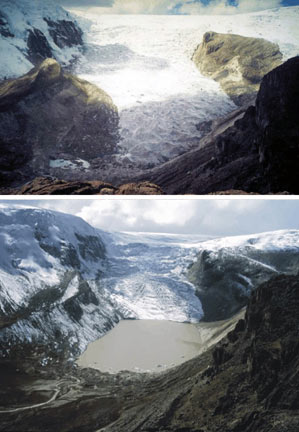 Changes in the Qori Kalis Glacier, Quelccaya Ice Cap, Peru, are shown between 1978 (top) and 2002. The glacier retreat during this time was 1.1 km.
Photo credit: Lonnie Thompson
Impacts of glacier retreat on water
Source: Hüggel et al. 2003, Assessment of glacier hazards and glacier runoff
Warming in the American Cordillera1990/99-2090/99
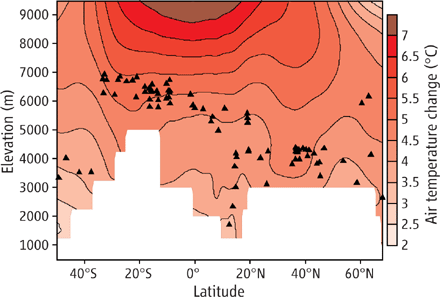 Source: Bradley et al. 2006, Threats to water supplies in the Tropical Andes
Percentage of  Phinaya residents who express specific concerns
Glacier retreat, community, and issues (scale, valuation, control)
The mountains and glaciers provide the water which maintains the pastures.
The pastures support the herds which support the herders.
Individuals and households can move elsewhere, but they care for the herds and mountains for cultural as well as economic reasons. 
When some individuals and households move, the community survives. When all move, it does not survive.
Livelihoods, migration and adaptation to climate change
How well do the following concepts fit together?
Livelihoods
Migration
Adaptation to climate change
For the herders in Cusco, who have experienced climate change for over a generation, they do not fit together well.
Other groups may face similar difficulties.